美洲華語首冊 MeiZhou Chinese
第十三課 ppt
第一部份：課文-肚子餓了，怎麼辦？
第二部份：說話練習
第三部份：課堂活動
第四部份：拼音練習
第五部份：活用成語/四字格詞語
第一部份
第十三課課文:
肚子餓了，怎麼辦？
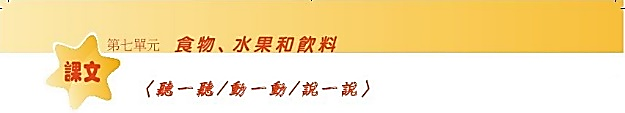 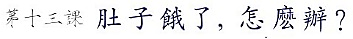 1.
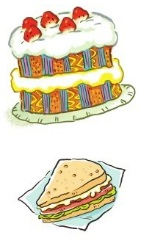 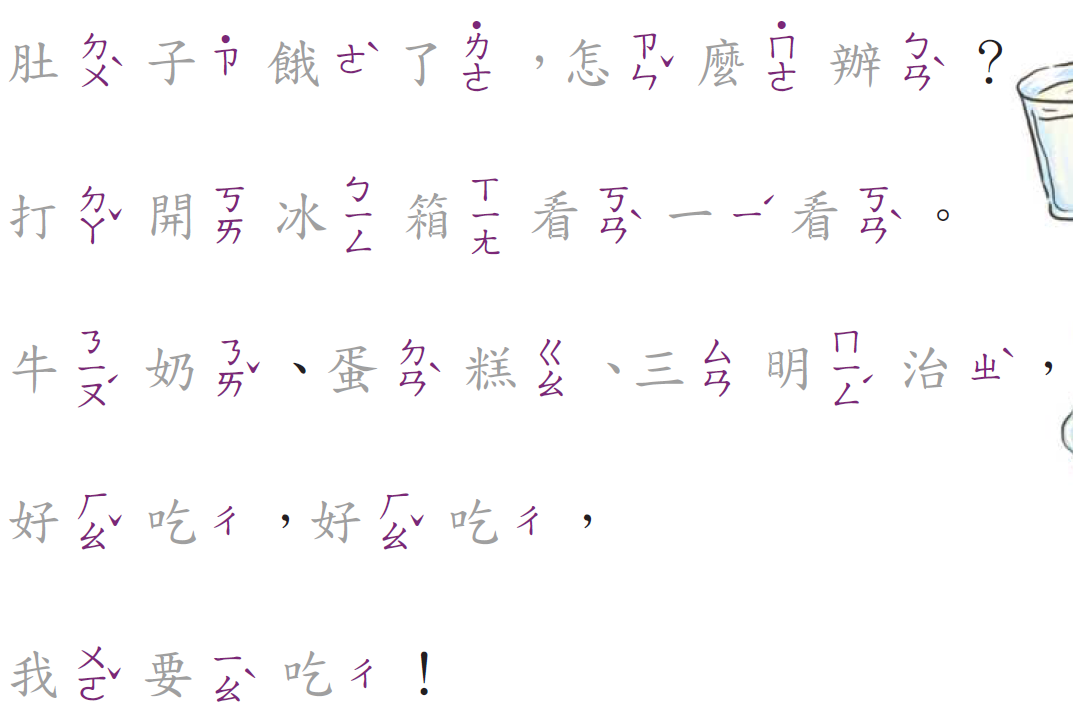 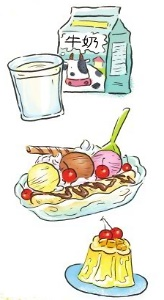 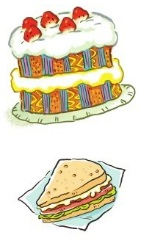 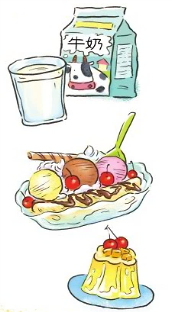 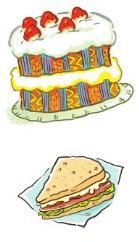 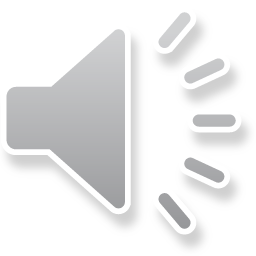 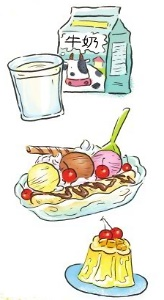 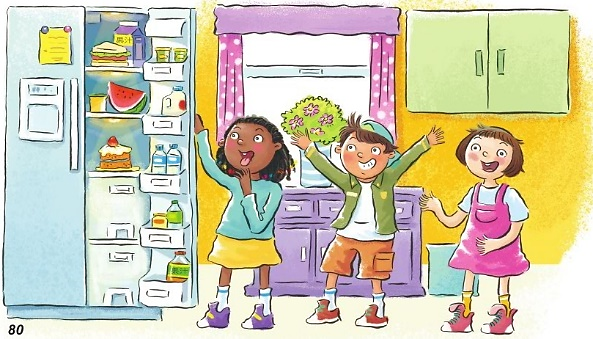 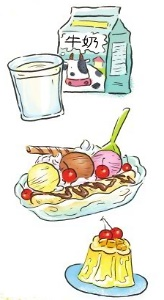 第二部份
說話練習
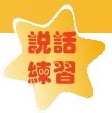 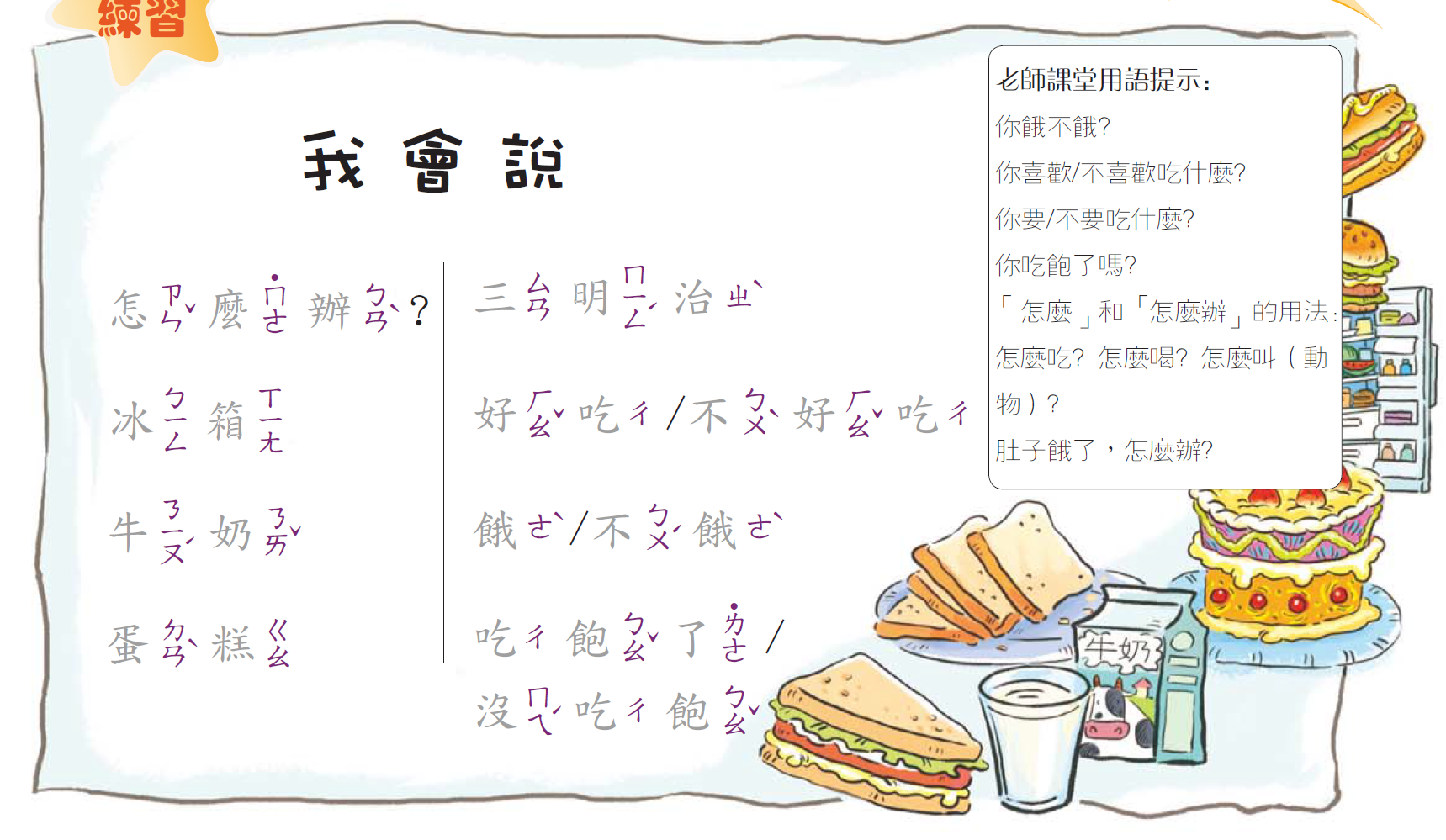 5.
1.
6.
2.
3.
7.
4.
8.
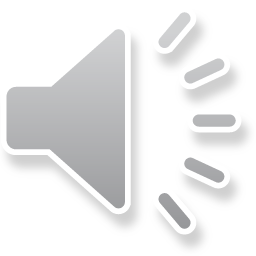 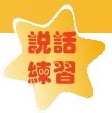 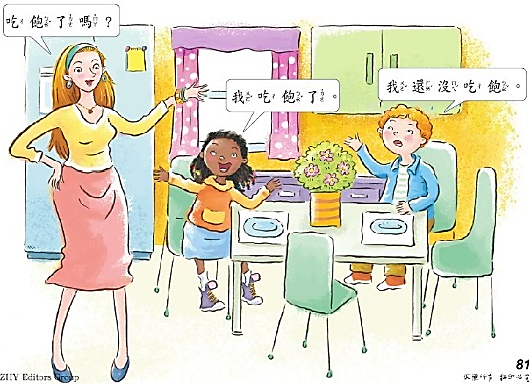 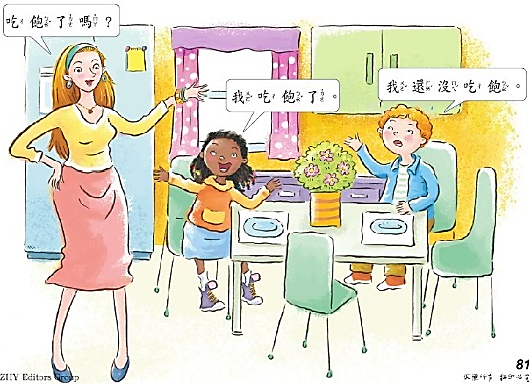 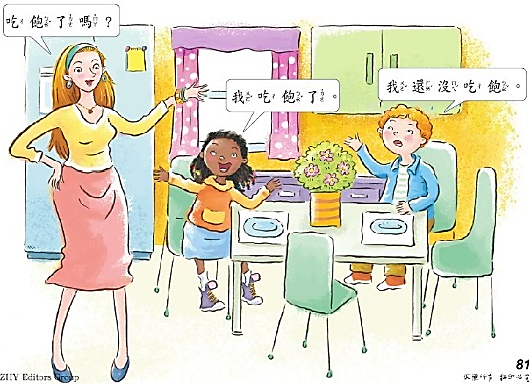 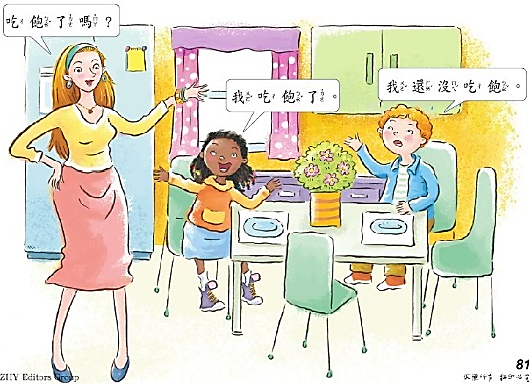 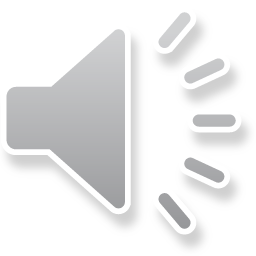 第三部份
課堂活動
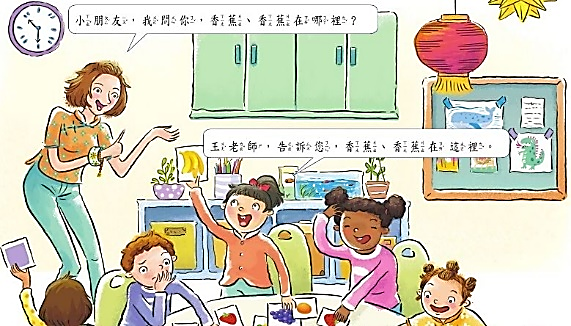 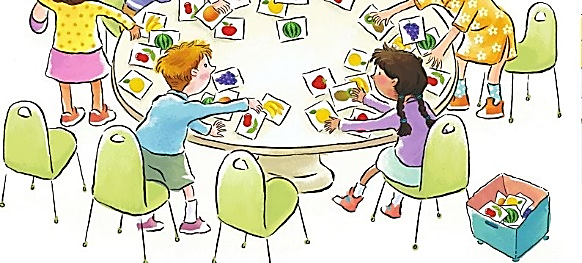 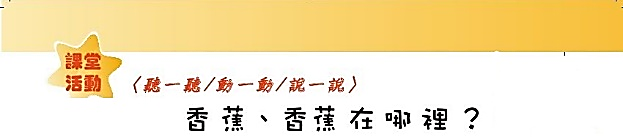 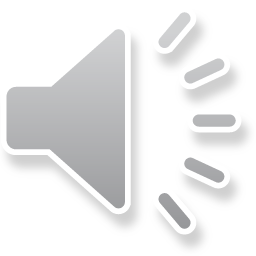 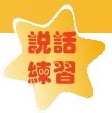 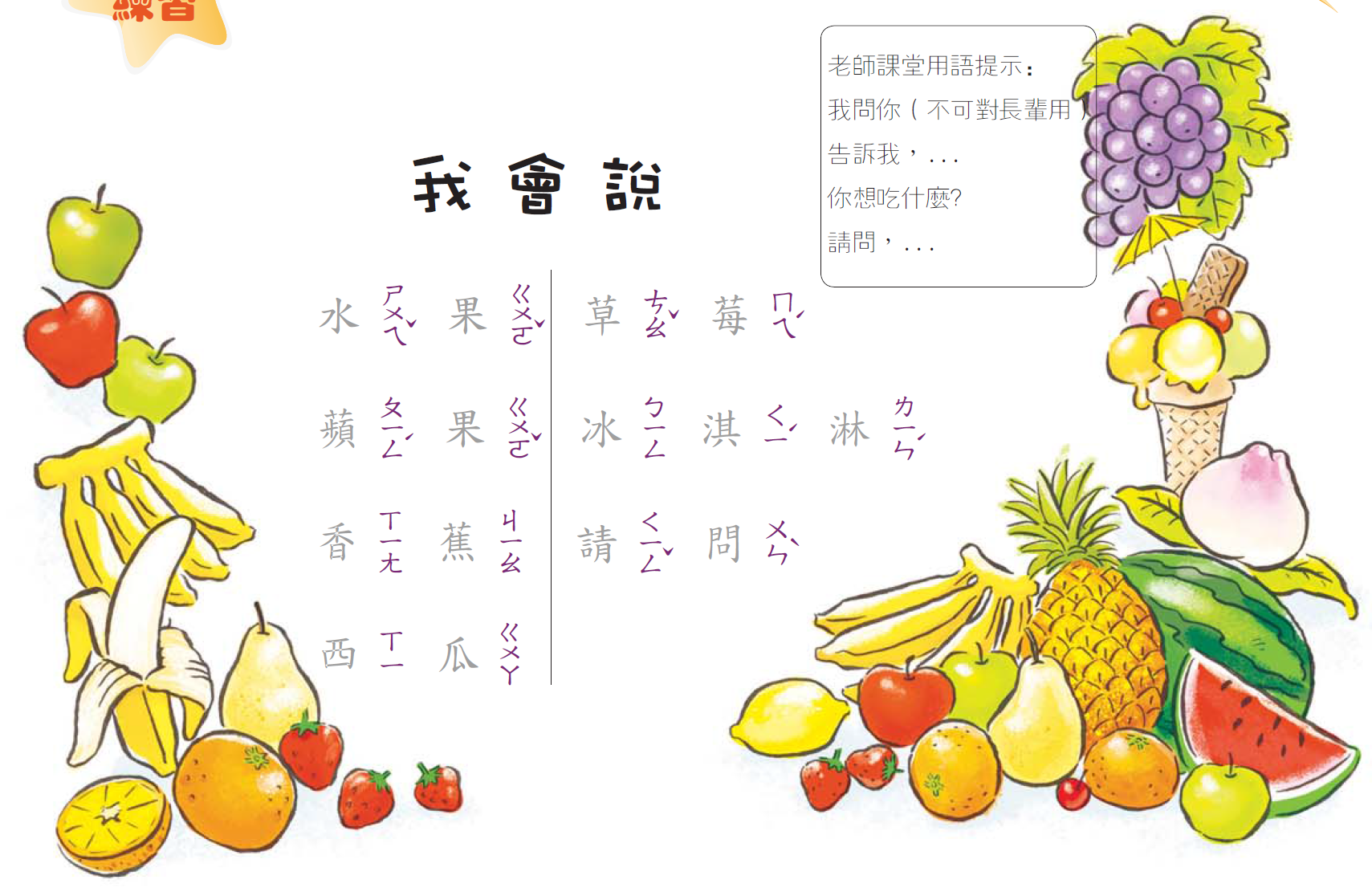 1.
5.
2.
6.
3.
7.
4.
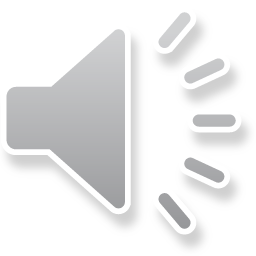 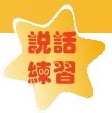 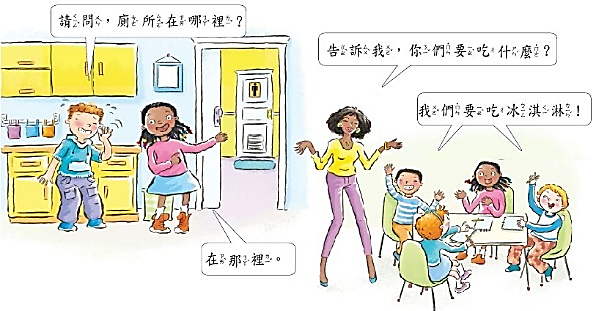 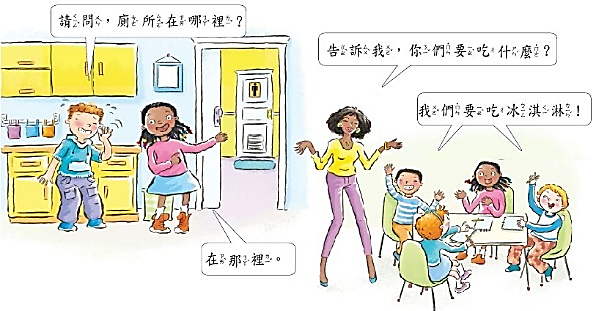 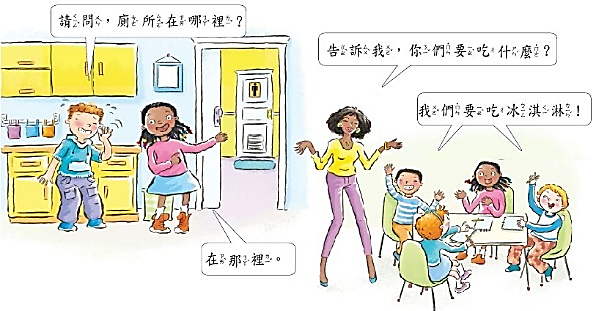 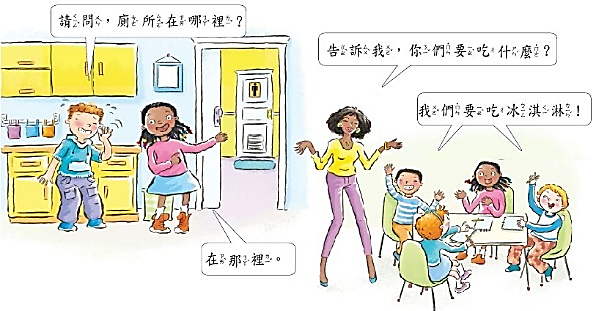 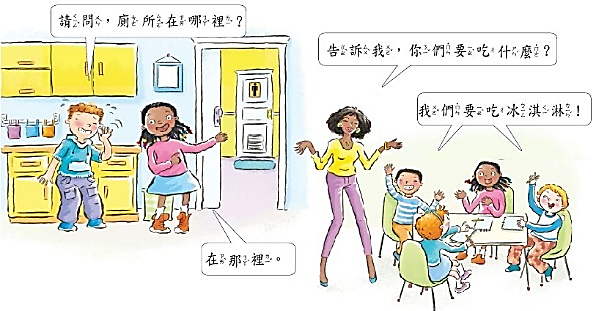 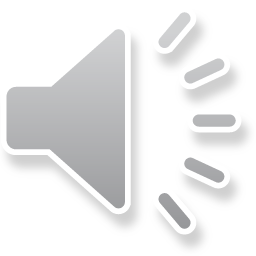 第四部份
拼音練習
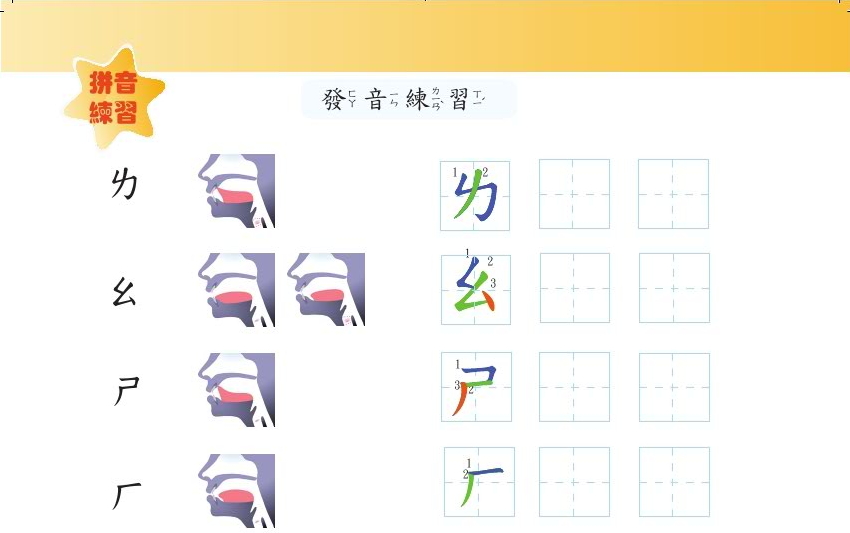 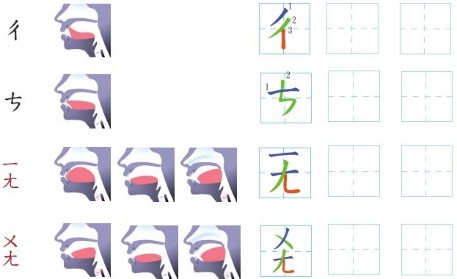 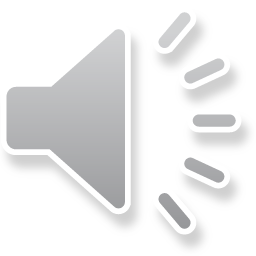 1.
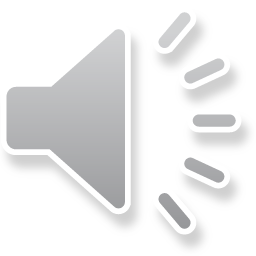 2.
3.
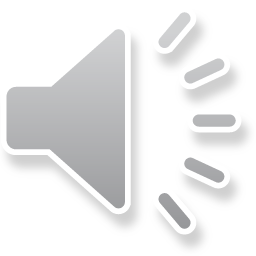 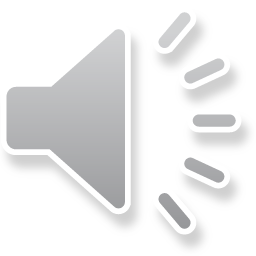 4.
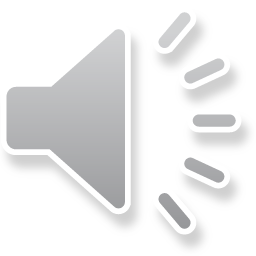 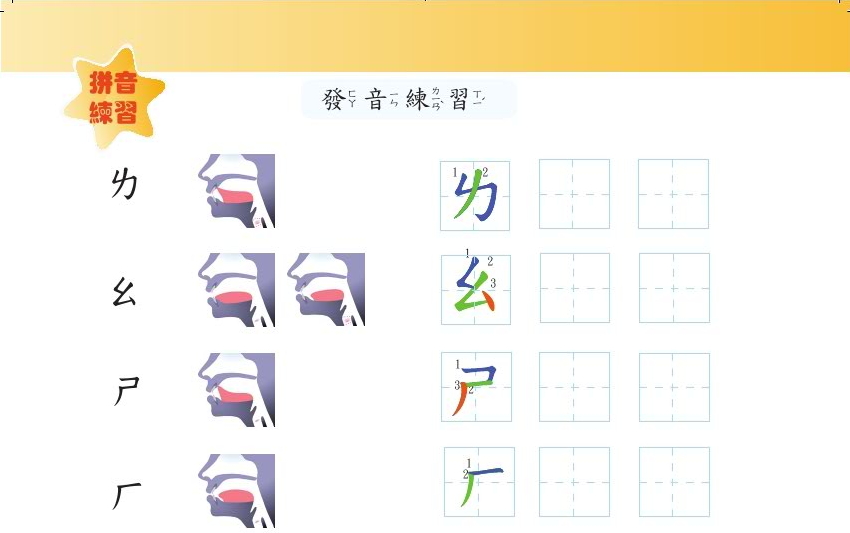 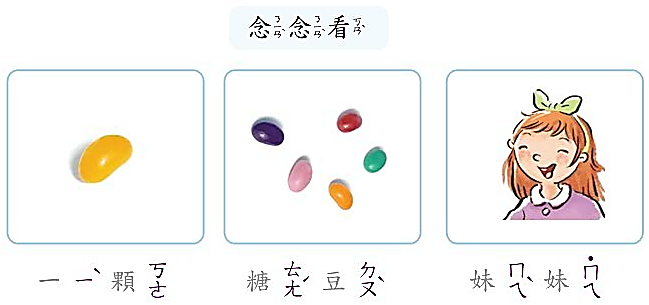 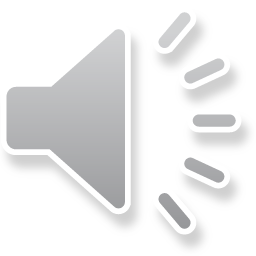 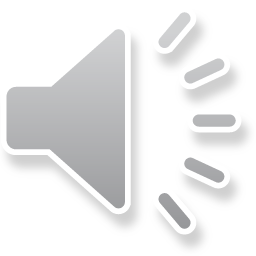 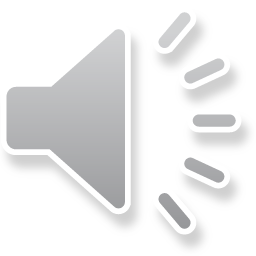 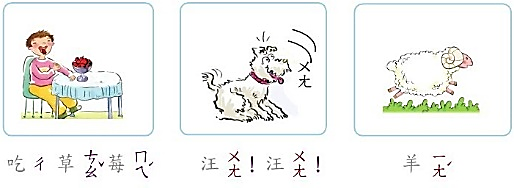 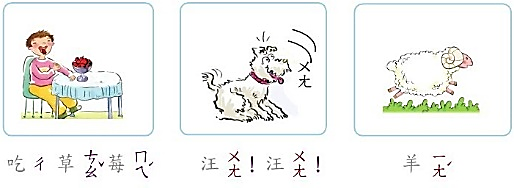 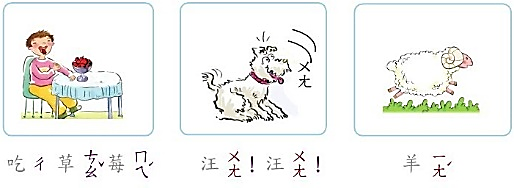 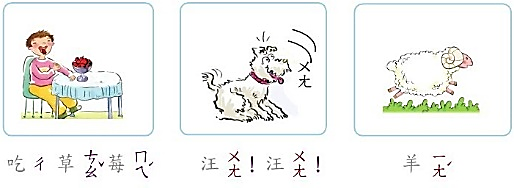 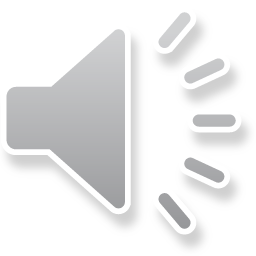 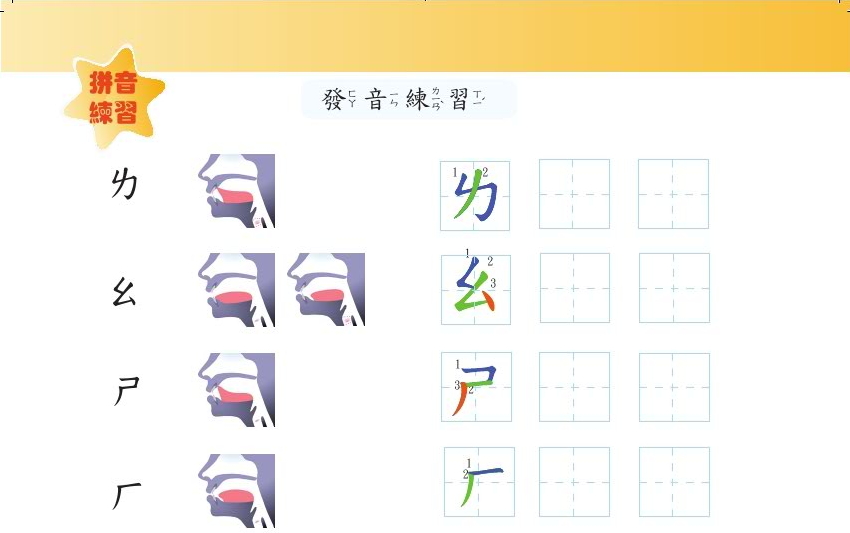 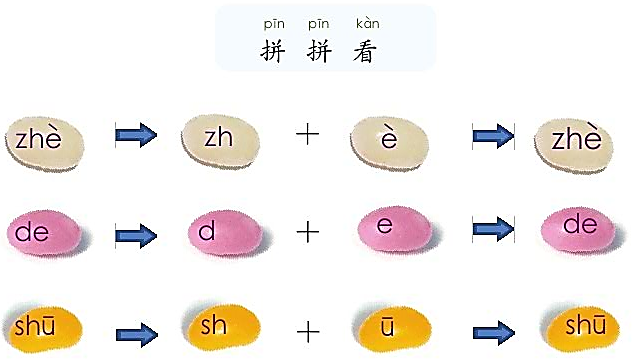 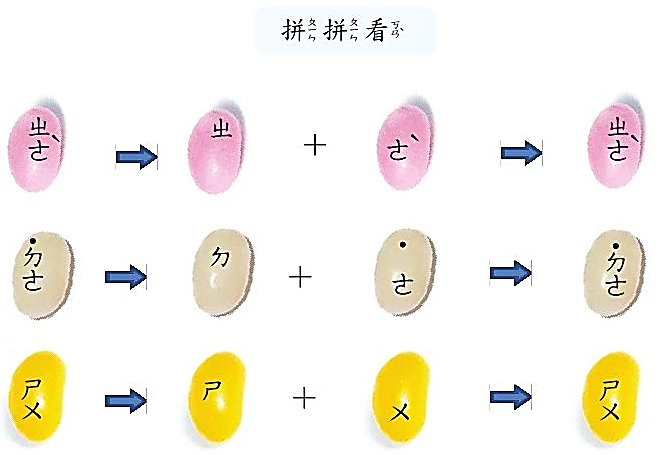 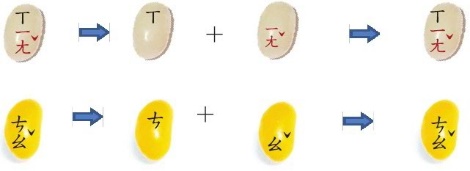 1.
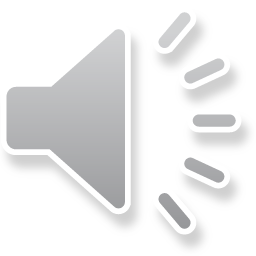 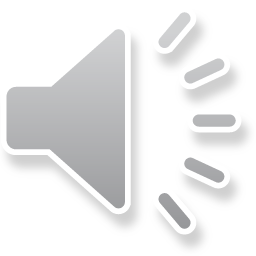 2.
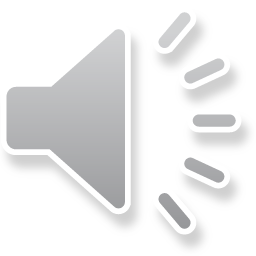 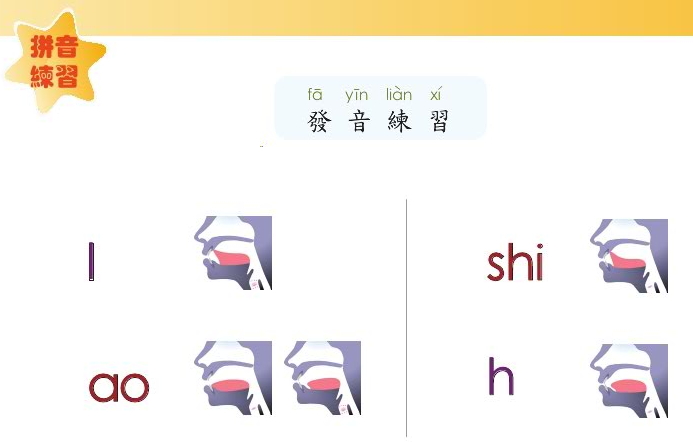 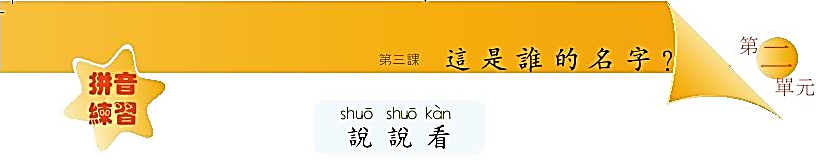 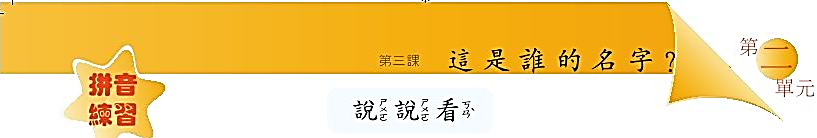 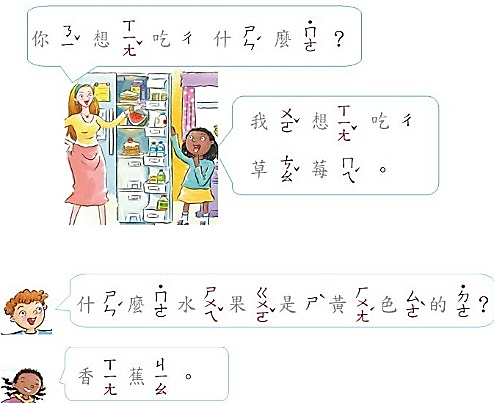 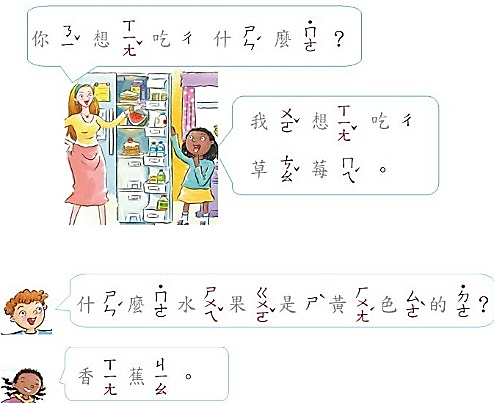 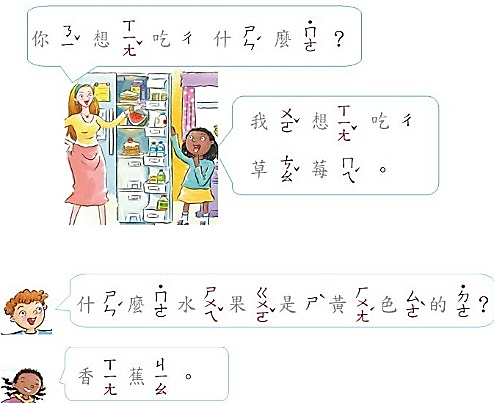 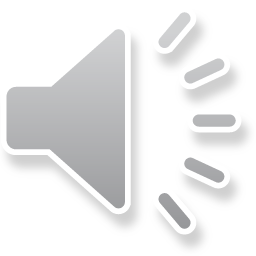 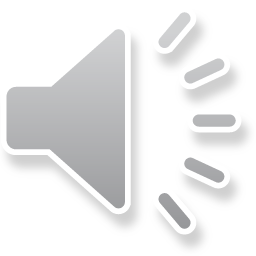 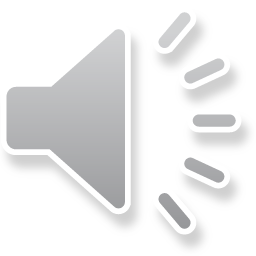 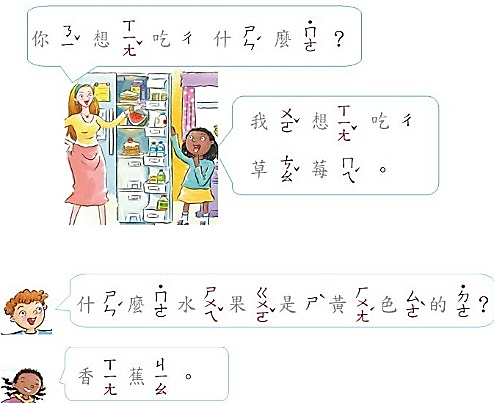 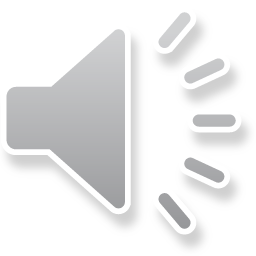 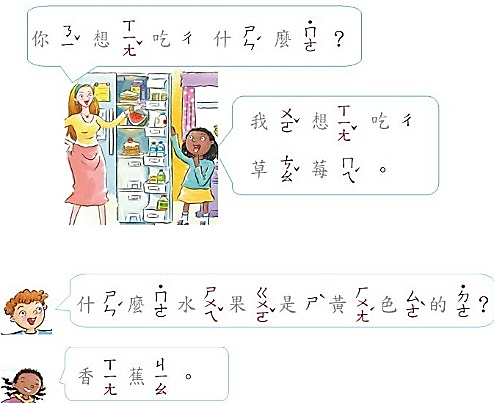 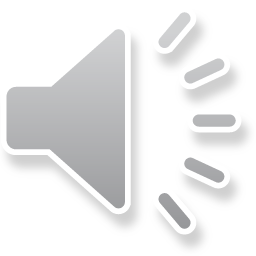 第五部份
活用成語／
四字格詞語
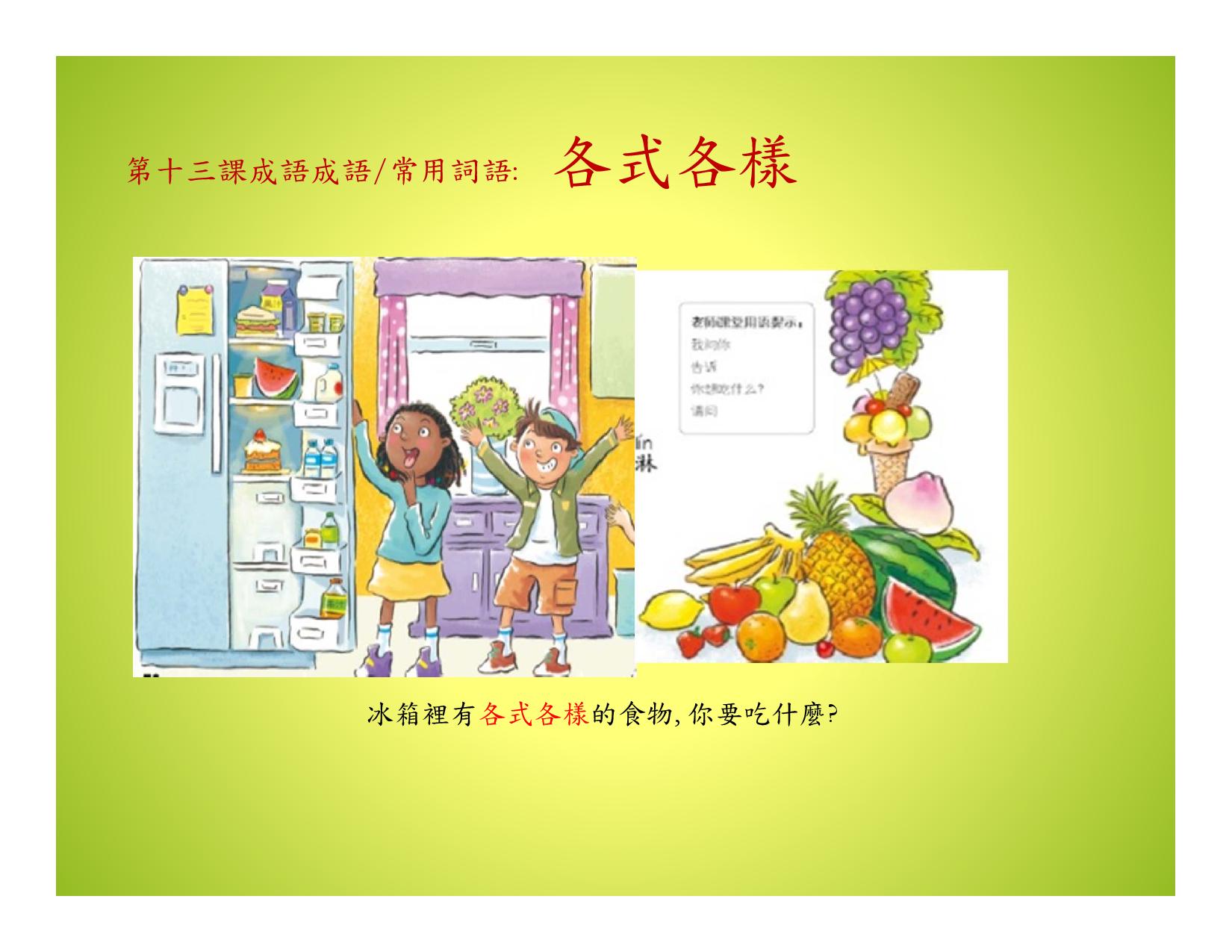 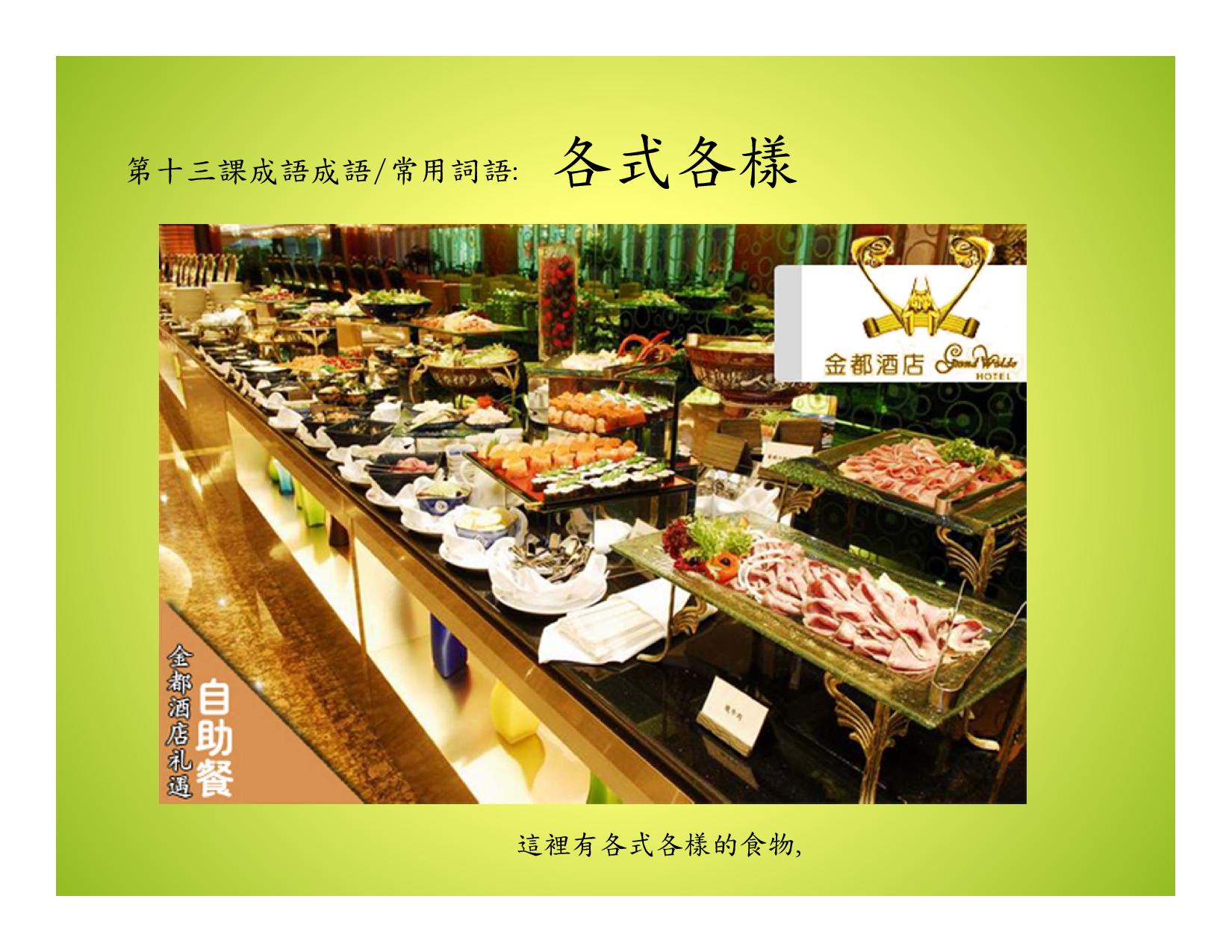 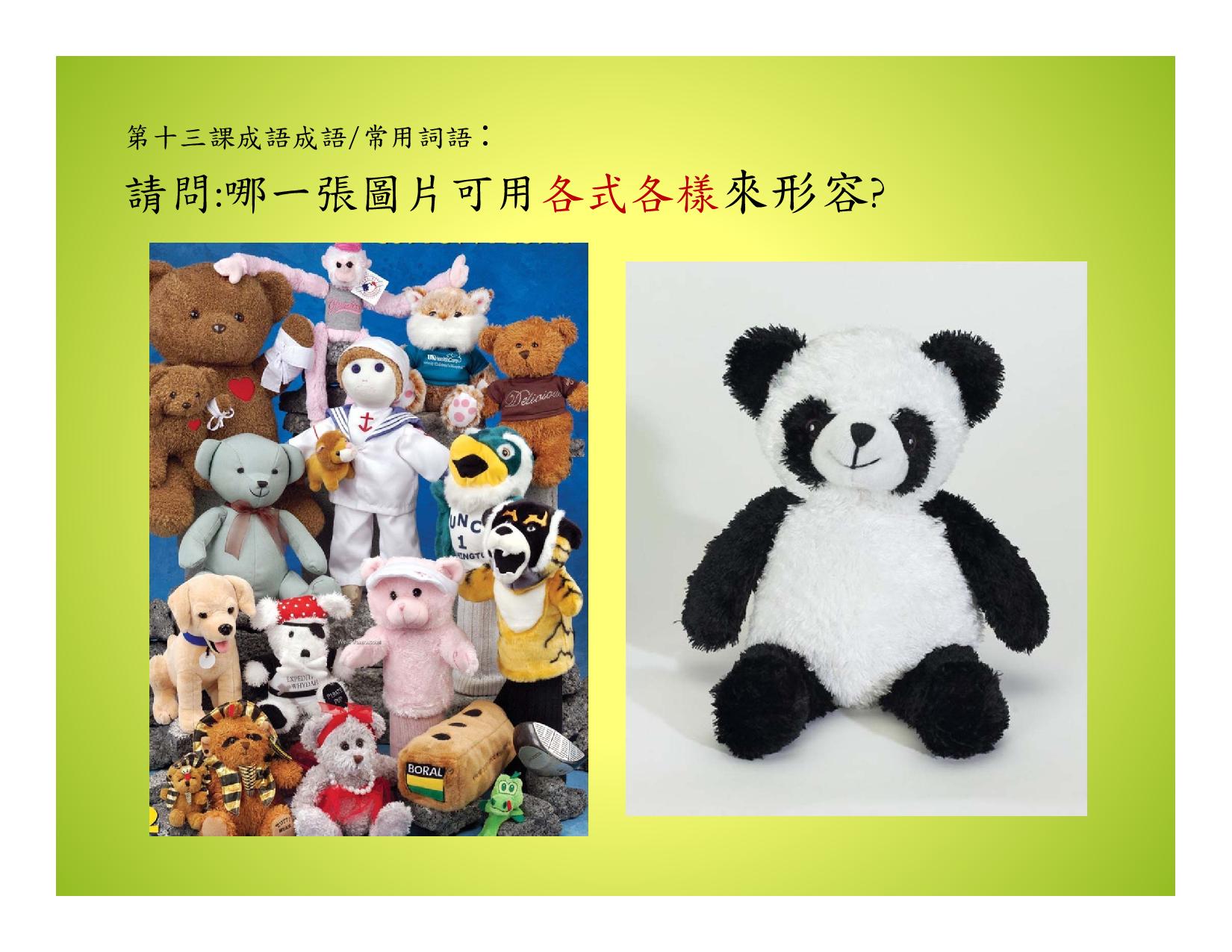 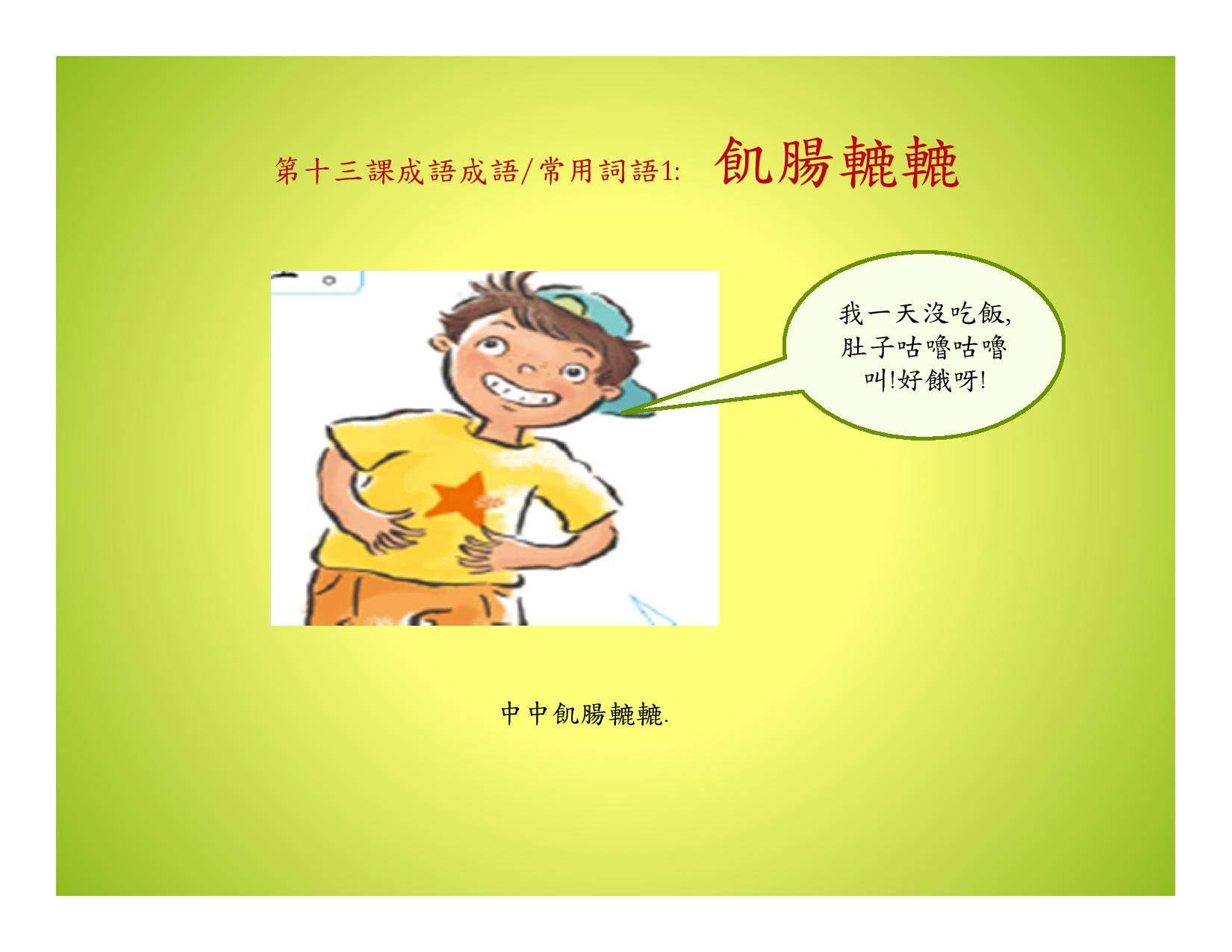 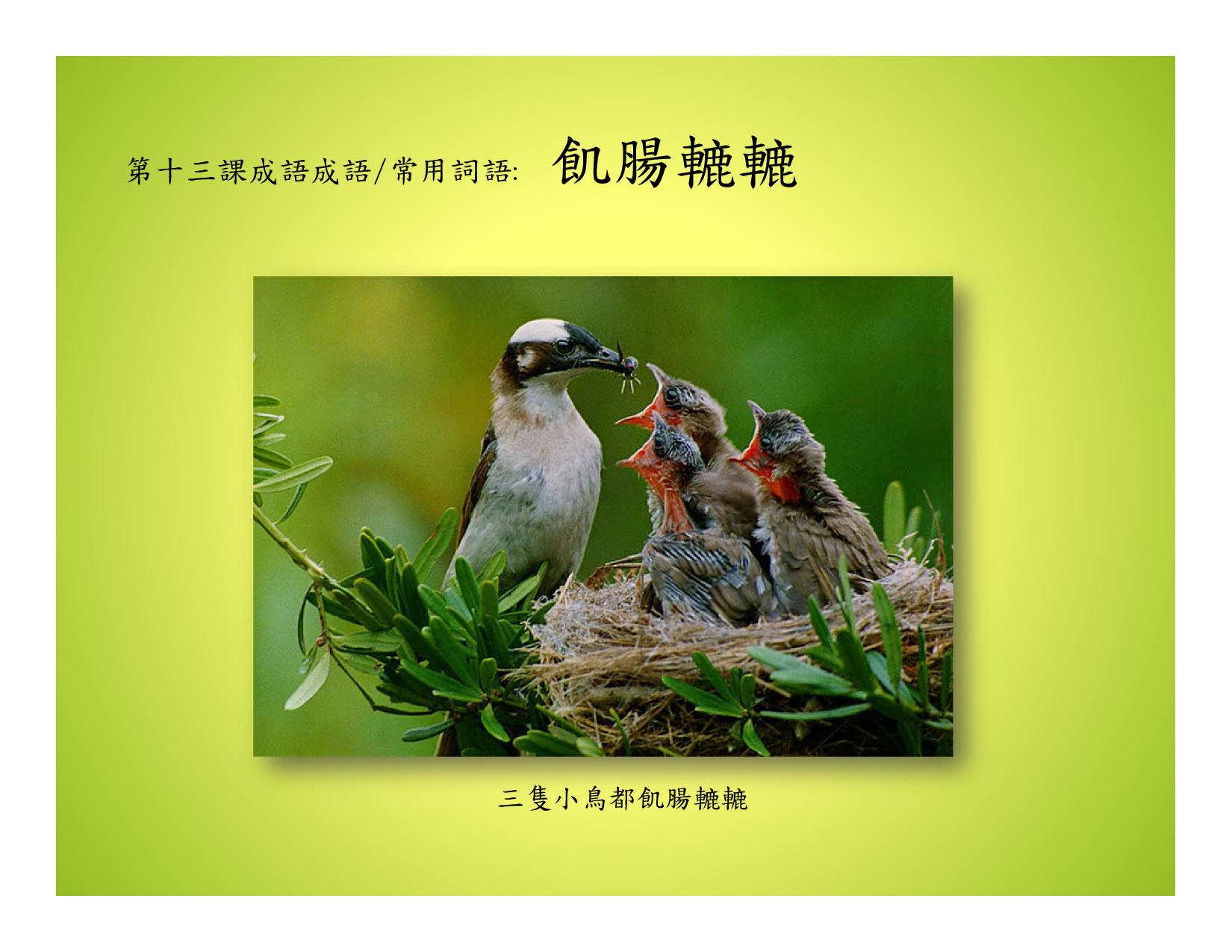 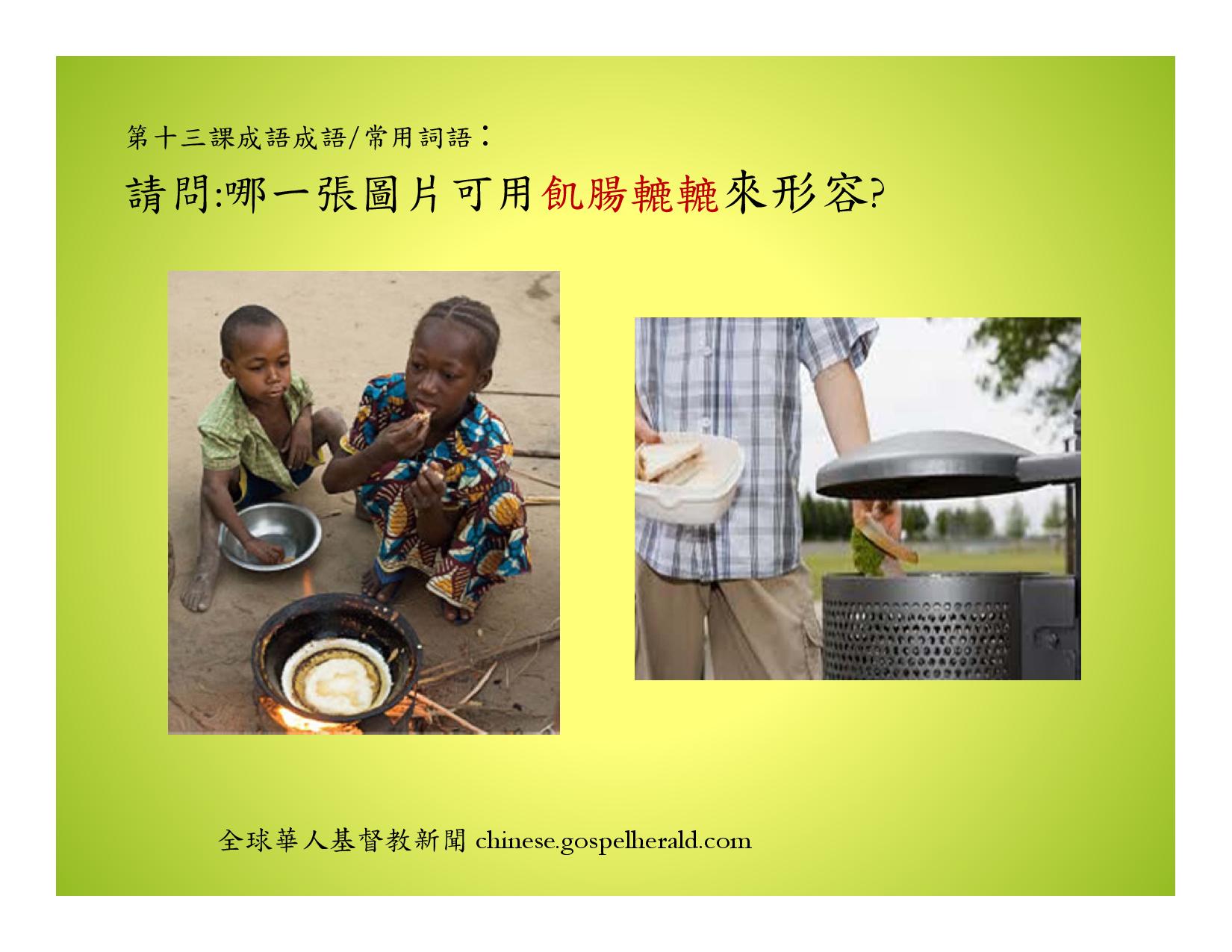 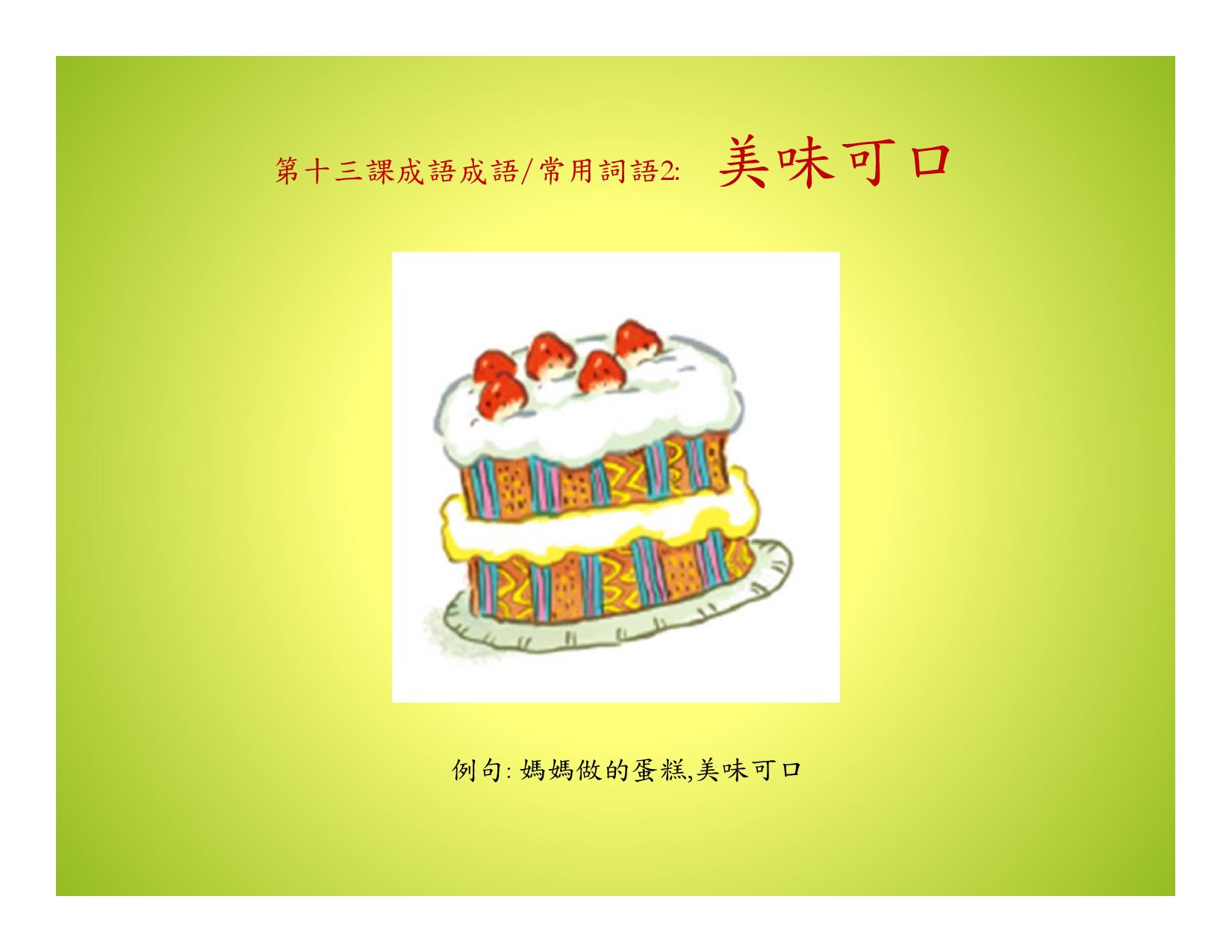 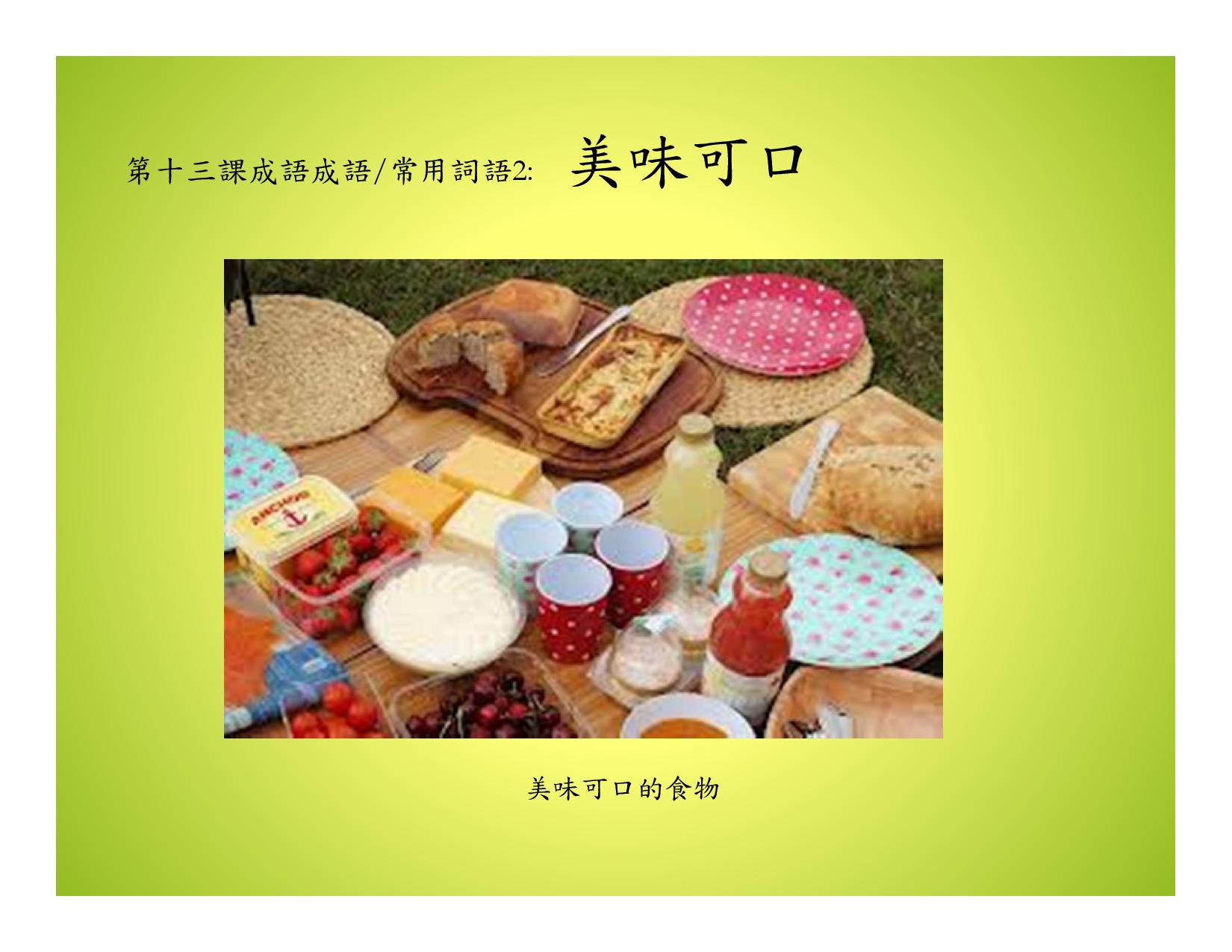 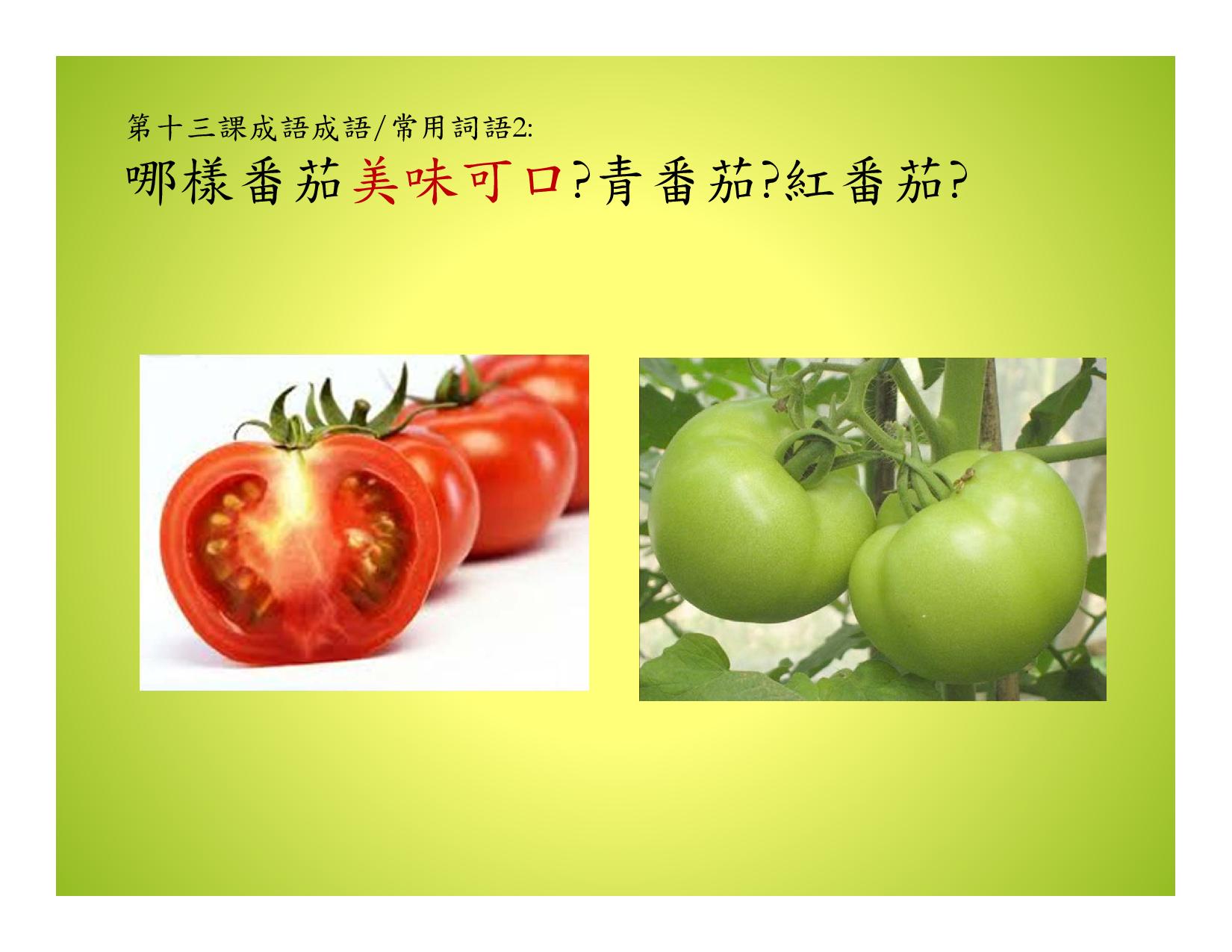 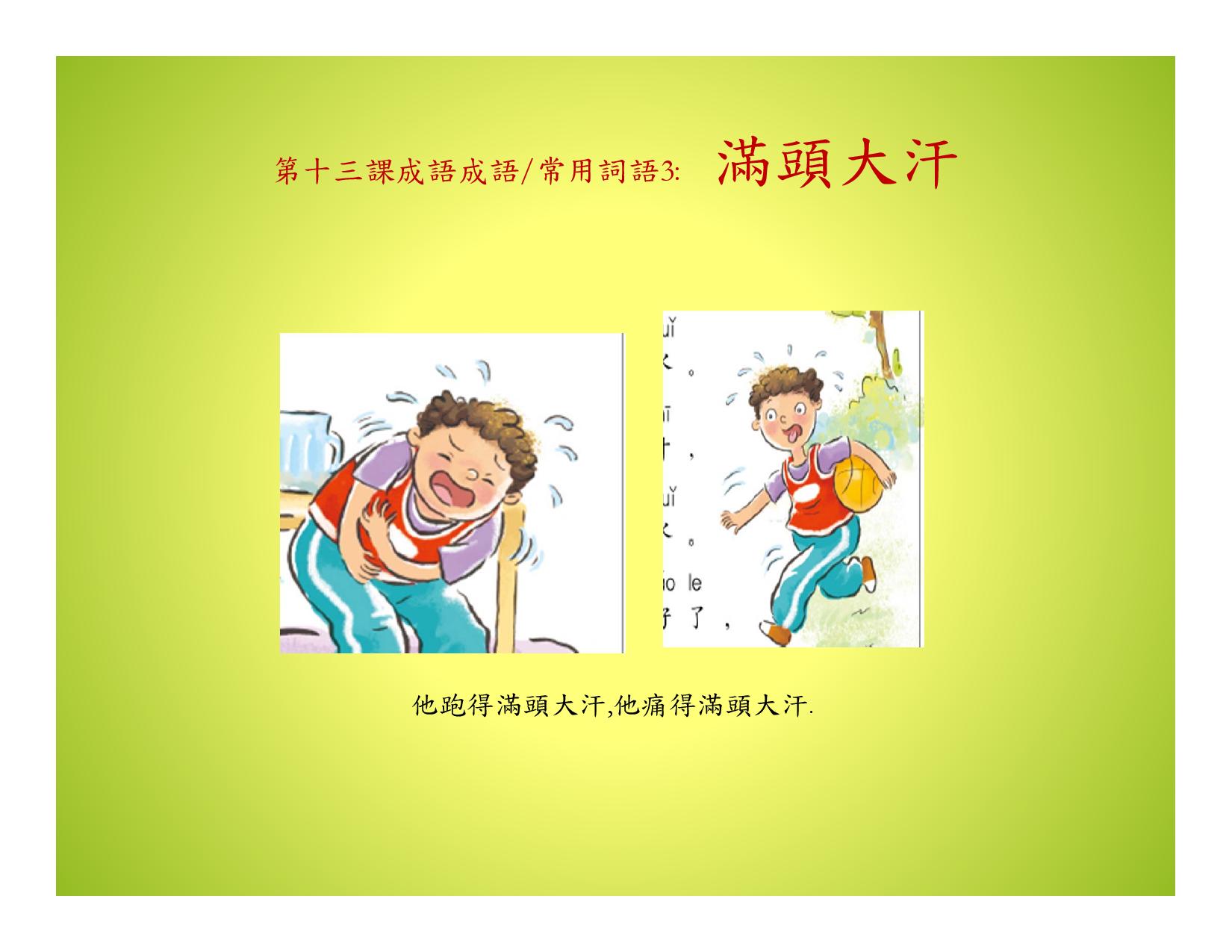 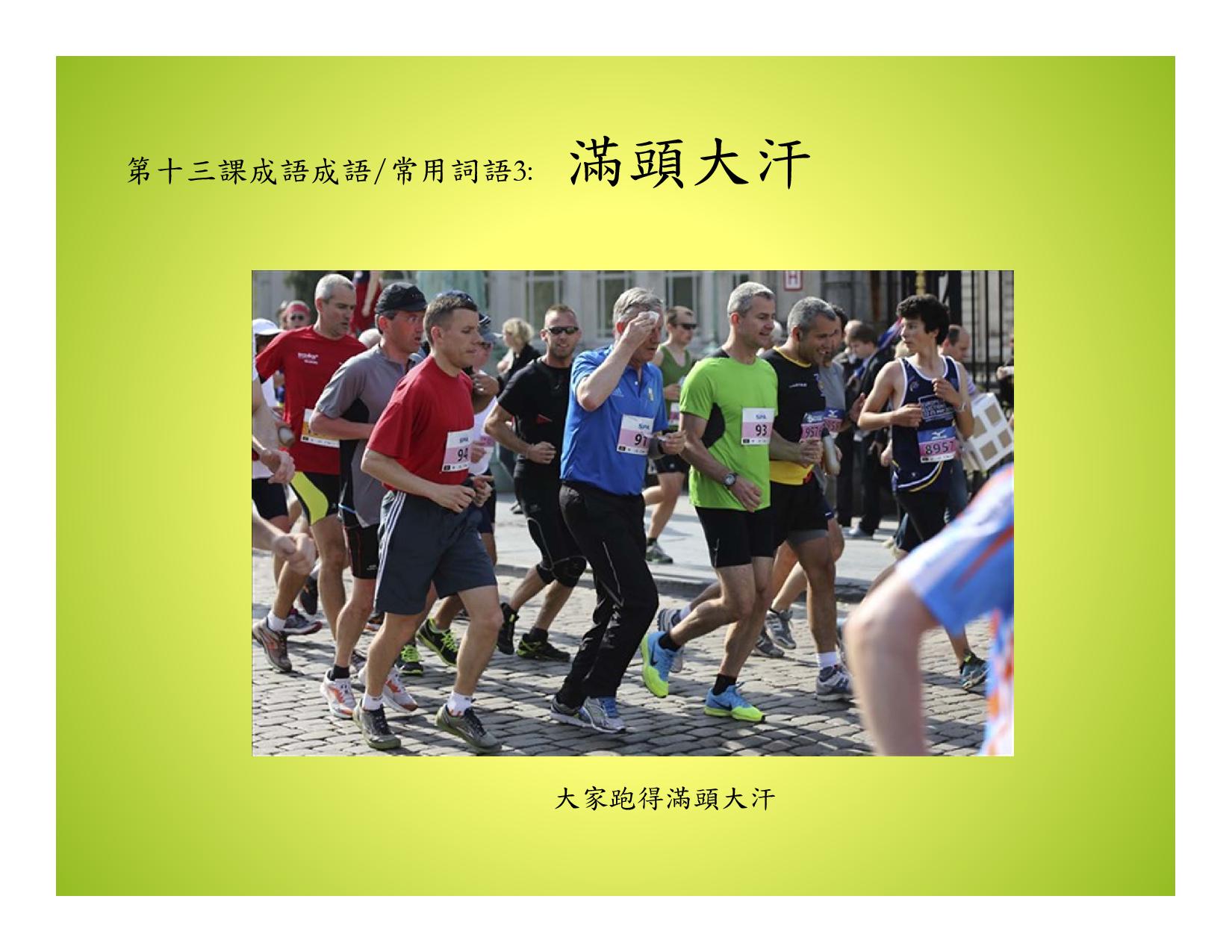 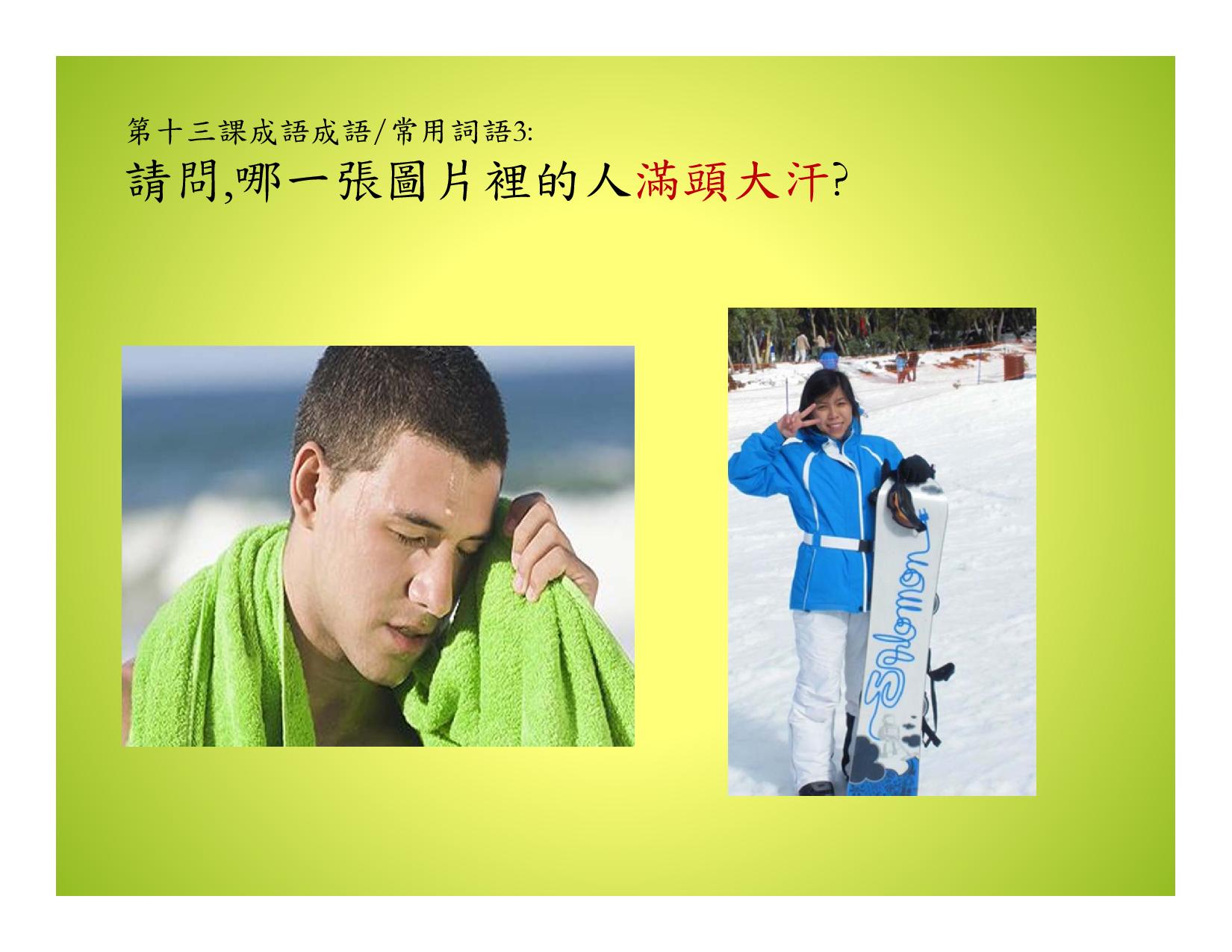